General characteristics of alkali metals
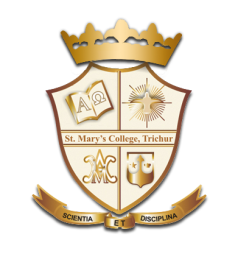 Dr. Srilakshmi P. Bhaskar
Assistant Professor  
Department of Chemistry
St. Mary’s College, Thrissur
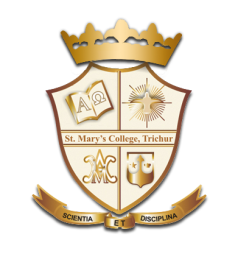 Outer Electronic Configuration
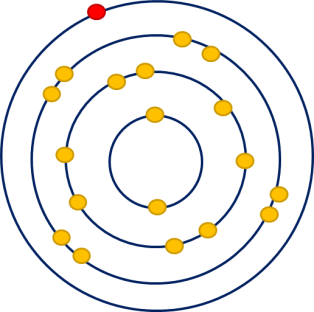 ns1
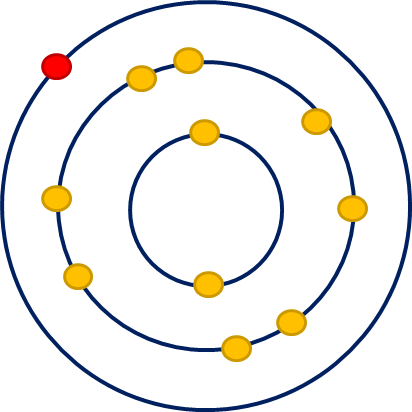 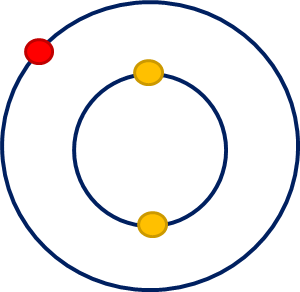 All alkali metals have one electron in their valence shell
Most electropositive of metals
They can readily lose the valence electron to form monopositive ions
General Characteristics of Alkali Metals, Dr. Srilakshmi P. Bhaskar, St. Mary’s college
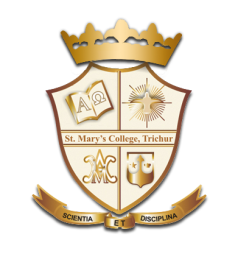 Density
Alkali metals have low densities
Li, Na, and  K are lighter than water
increase in molar volume
General Characteristics of Alkali Metals, Dr. Srilakshmi P. Bhaskar, St. Mary’s college
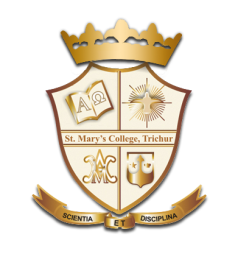 Atomic and ionic radii
An extra shell of electrons is added as  we move down the group
 Shielding effect increases
Shrinking effect caused by increased nuclear charge increases
increase in size
General Characteristics of Alkali Metals, Dr. Srilakshmi P. Bhaskar, St. Mary’s college
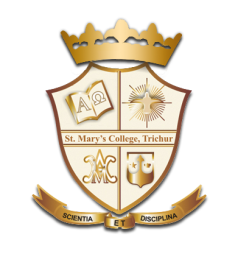 Melting and Boiling Points
In alkali metals, metallic bonding is weak 
They have low melting and boiling points
They are soft
decrease in charge density
General Characteristics of Alkali Metals, Dr. Srilakshmi P. Bhaskar, St. Mary’s college
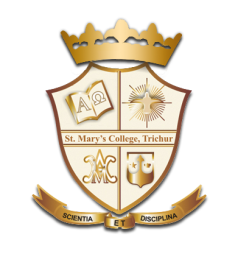 Heat of atomization
decrease in M-M bond strength
Lithium has the maximum metal - metal bond strength
General Characteristics of Alkali Metals, Dr. Srilakshmi P. Bhaskar, St. Mary’s college
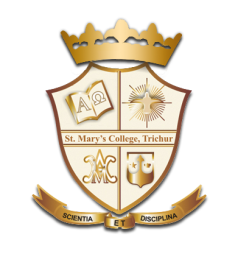 Ionization energy
Alkali metals have low ionization energies
They have only one electron in the valence shell
increase in atomic radius
General Characteristics of Alkali Metals, Dr. Srilakshmi P. Bhaskar, St. Mary’s college
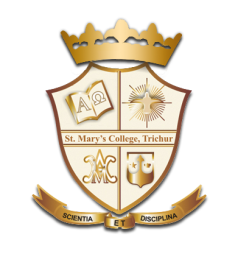 Electropositive nature
increase in electropositive nature
Alkali metals are highly electropositive
Their ionization energies are very low
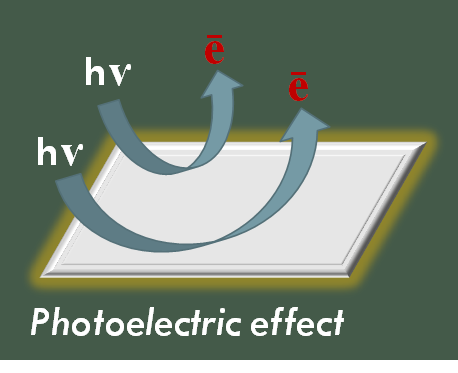 General Characteristics of Alkali Metals, Dr. Srilakshmi P. Bhaskar, St. Mary’s college
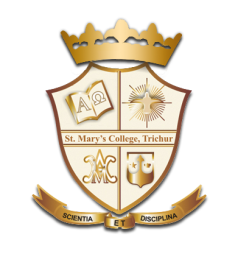 Hydration enthalpy
decrease in charge to size ratio
General Characteristics of Alkali Metals, Dr. Srilakshmi P. Bhaskar, St. Mary’s college
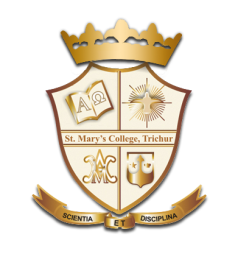 Continuation…..
Li+ has the maximum degree of hydration
Li+ has smallest size and highest charge to radius ratio among alkali metal cations



Li+ has the lowest mobility in electric field
Li+ has greatest reducing power in aqueous medium
Li+ > Na+ > K+ > Rb+ > Cs+
Order of ionic radii of hydrated alkali metal ions
General Characteristics of Alkali Metals, Dr. Srilakshmi P. Bhaskar, St. Mary’s college
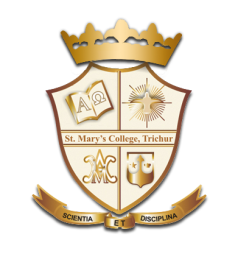 Flame coloration
increase in energy emitted
General Characteristics of Alkali Metals, Dr. Srilakshmi P. Bhaskar, St. Mary’s college
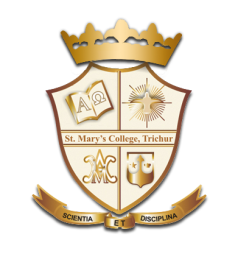 References
B. R Puri, L. R Sharma and K. C Kalia. Principles of Inorganic Chemistry
General Characteristics of Alkali Metals, Dr. Srilakshmi P. Bhaskar, St. Mary’s college